DONNE PITTRICI NELLA STORIA DELL’ARTE
Storie di donne che, nei secoli, hanno cambiato l’arte
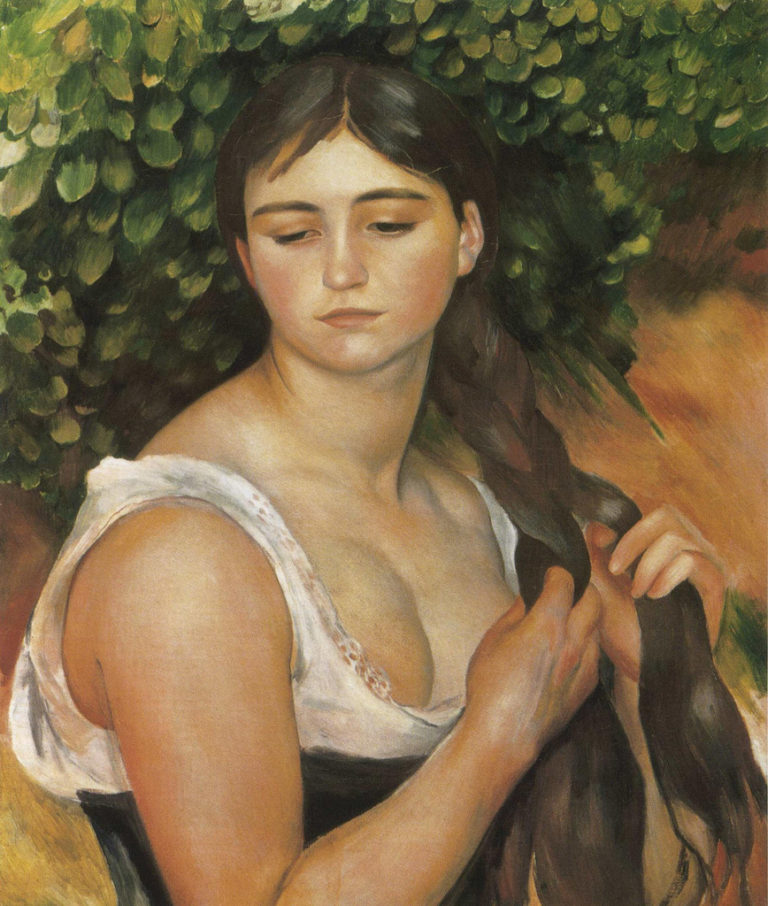 LA RIBELLIONE DI
       SUZANNE VALADON
A cura di Lia Goffi
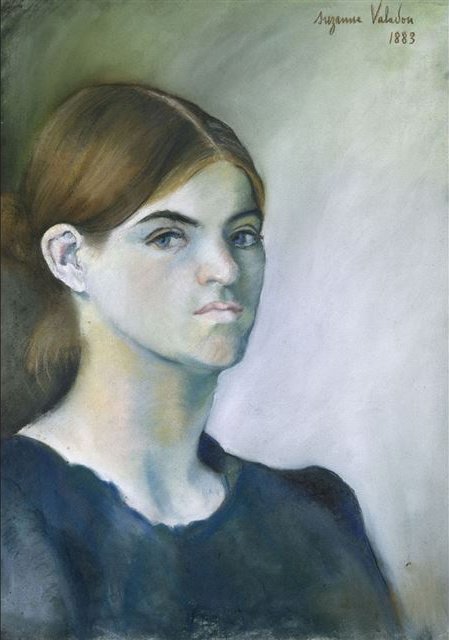 MARIE CLEMENTINE
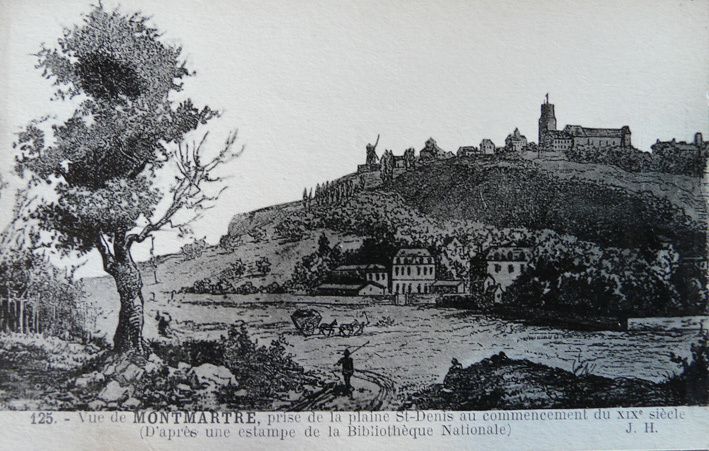 Suzanne Valadon, Autoritratto,1883, Parigi, Museo Nazionale d’Arte Moderna, Centre Georges Pompidou
LA BUTTE
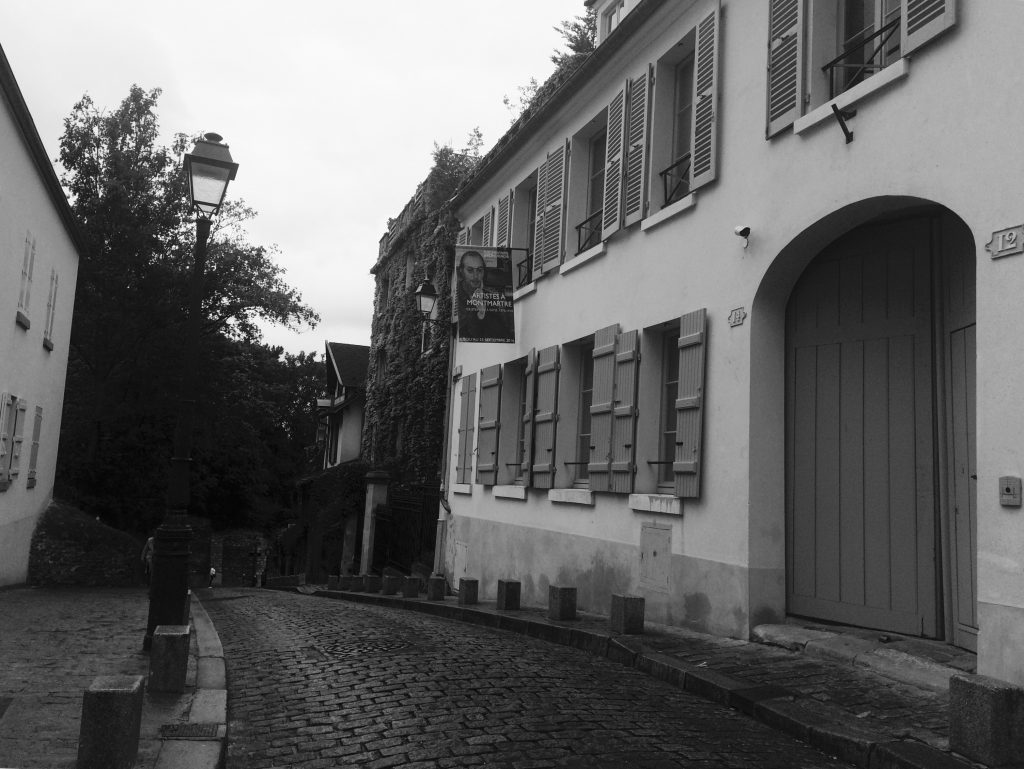 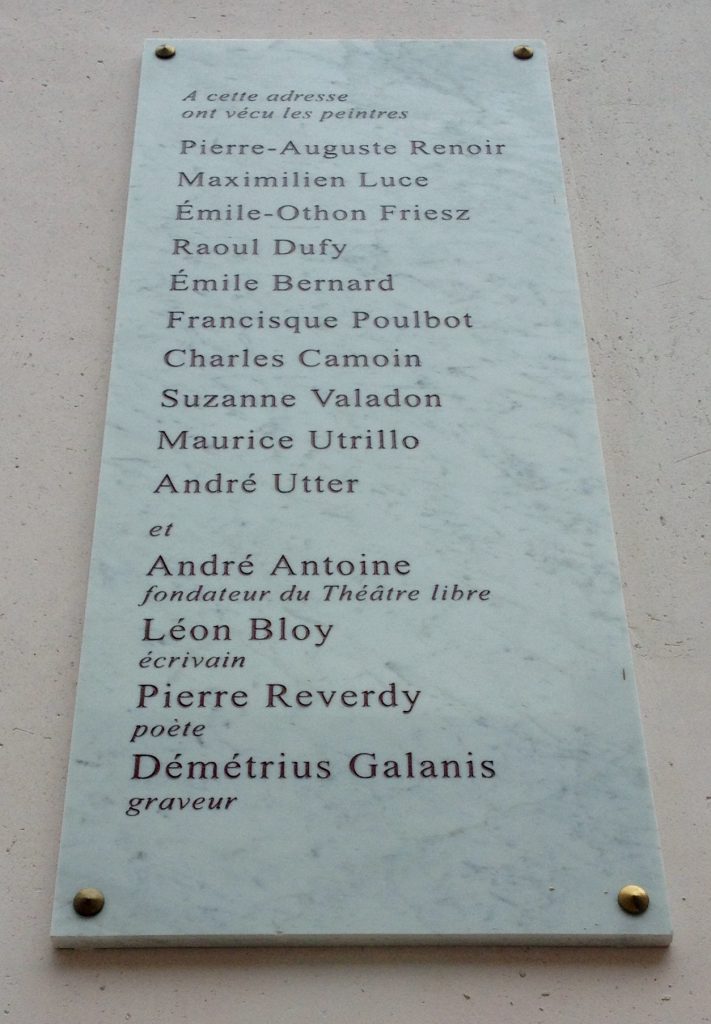 12, rue Cortot: la magica casa di Montmartre
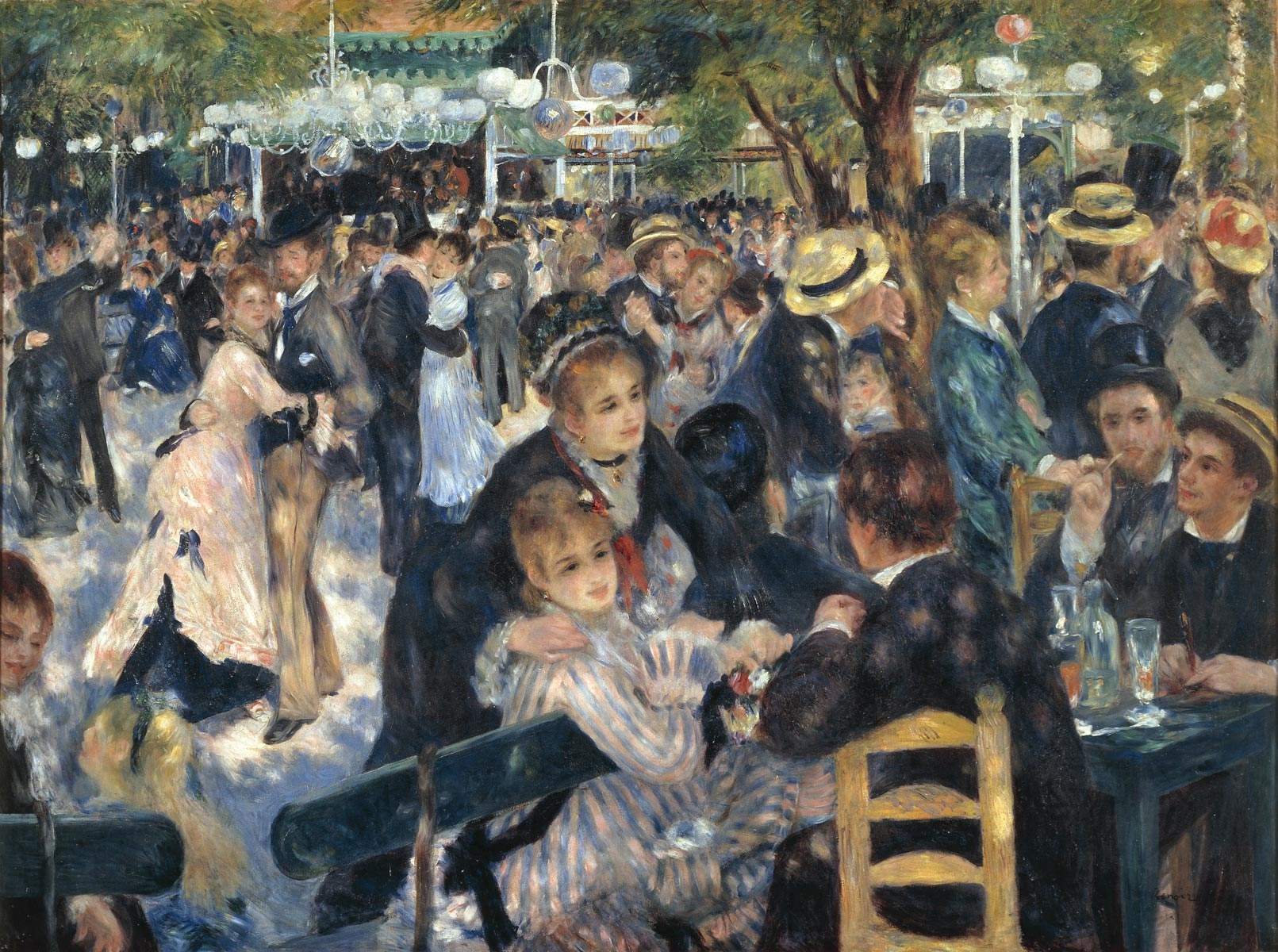 La targa del 12, rue Cortot.
A.Renoir, Ballo al Moulin de la Galette,1876, Parigi, Museo d’Orsay
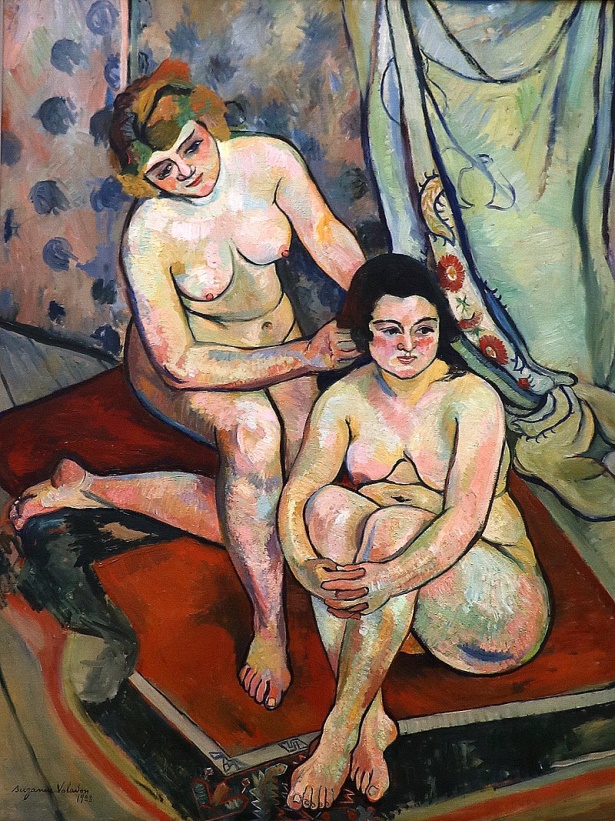 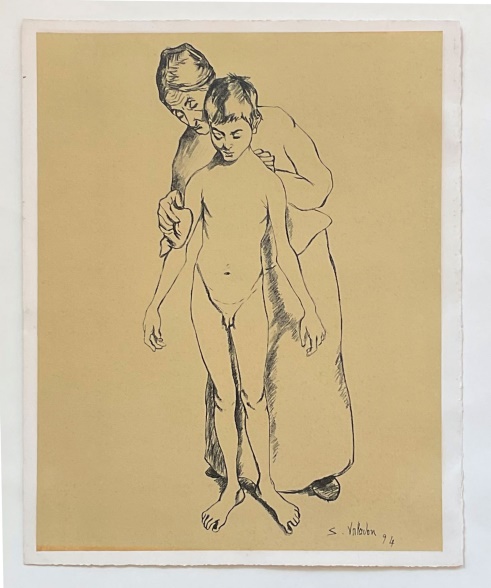 UN’INFANZIA NUDA
Suzanne Valadon, Utrillo  con la nonna e Utrillo asciugato dalla nonna 1892, Parigi, Centre Georges Pompidou
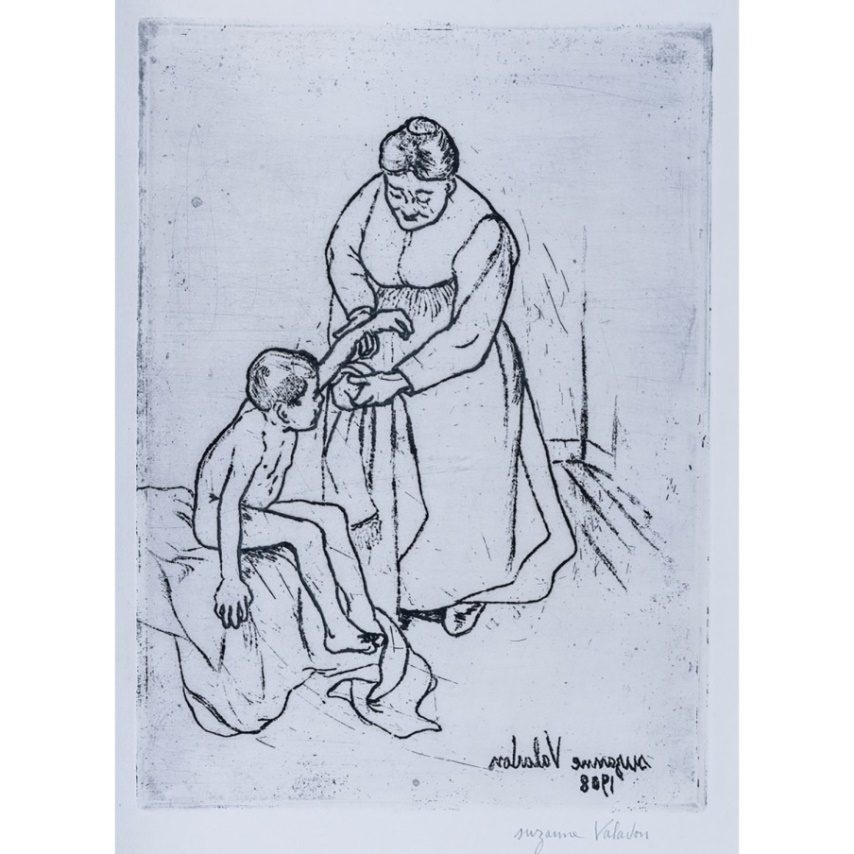 S.Valadon, Le bagnanti, 1923, Nantes,                                       Museo delle Arti
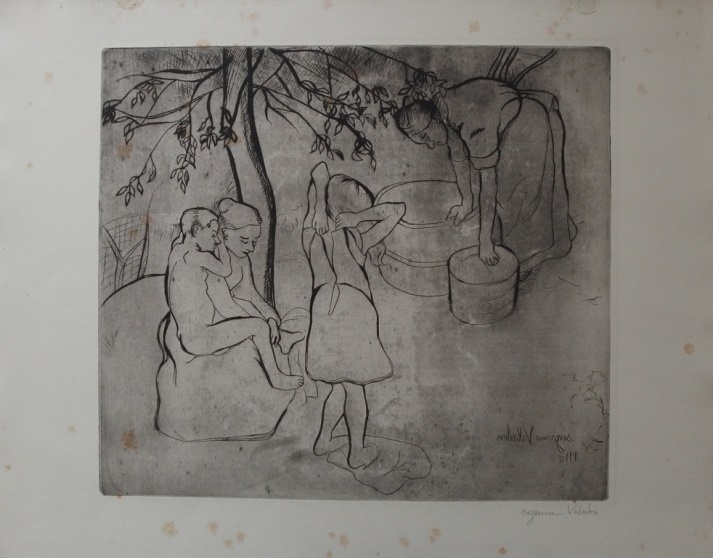 Susanne Valadon, Toilette per bambini in giardino,1991, collezione privata
UNA MUSA PER GRANDI ARTISTI
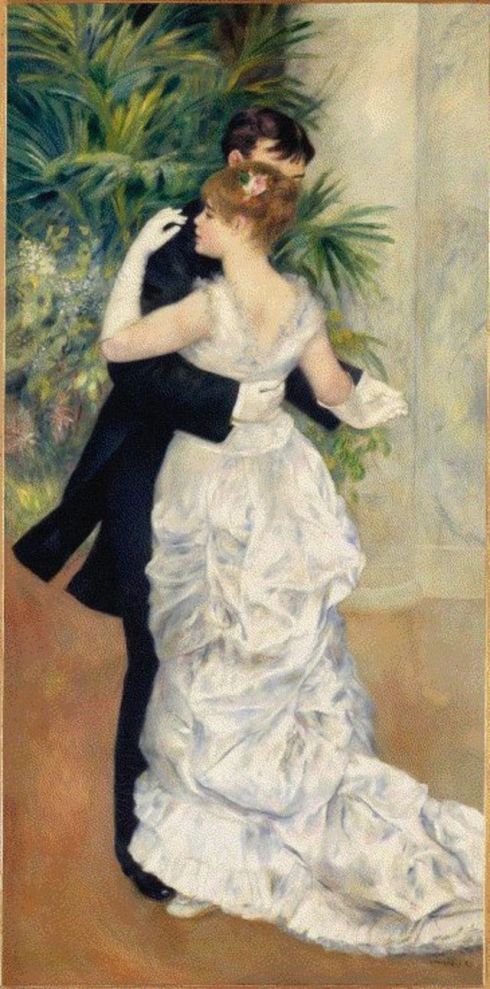 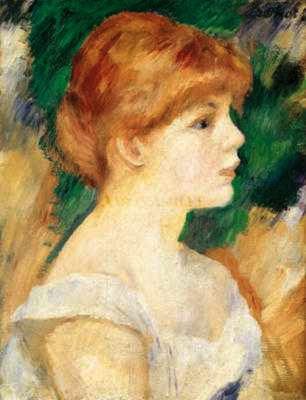 Pierre-Auguste Renoir, Profilo di Suzanne Valadon, 1885, Washington National Gallery if Art
Pierre-Auguste Renoir, Danse à la Ville, 1883, Paris,
Musée d’Orsay
MAURICE UTRILLO
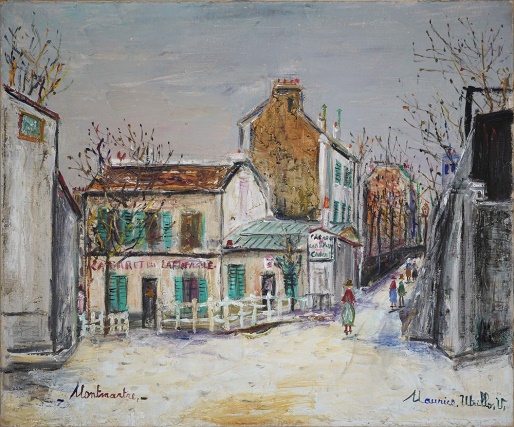 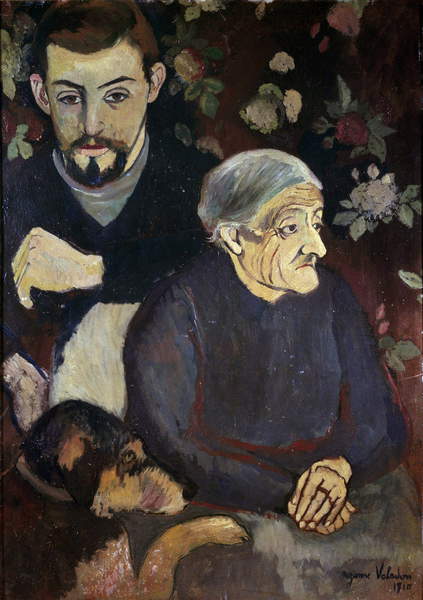 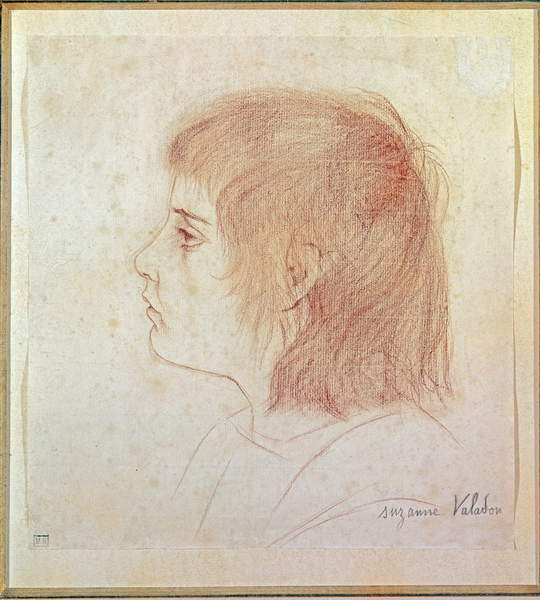 Maurice Utrillo, Montmartre, 1935, Parigi.
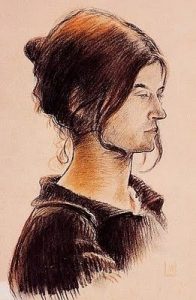 Suzanne Valadonne, Maurice Utrillo, 1886, Parigi, Centre G. Pompidou
Susanne Valadon, Maurice Utrillo, la nonna e il cane, 1910, Parigi, Centre George Pompidou
M.Utrillo, ritratto Suzanne Valadon, 1910
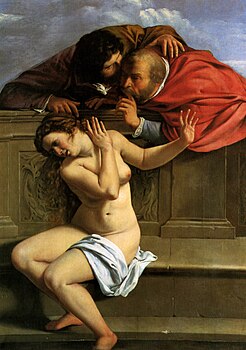 DA MARIE CLEMENTINE A SUZANNE
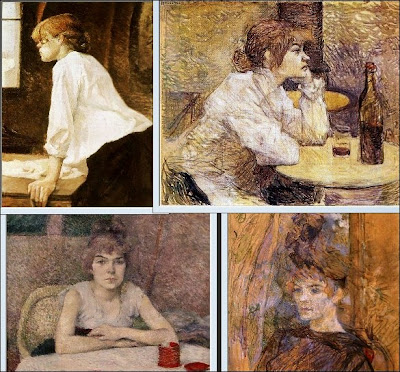 Artemisia Gentileschi, Susanna e i vecchioni, 1610, Pommersfelden, Collezione Graf von Schönborn
Toulouse-Lautrec, Ritratti di Suzanne Valadon, 1888,
GLI ESORDI
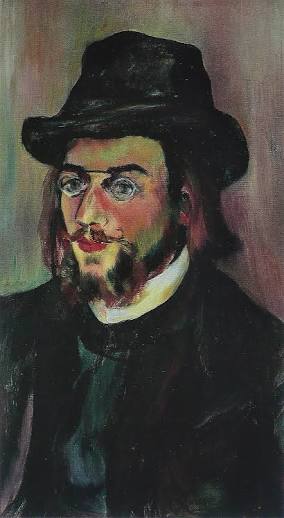 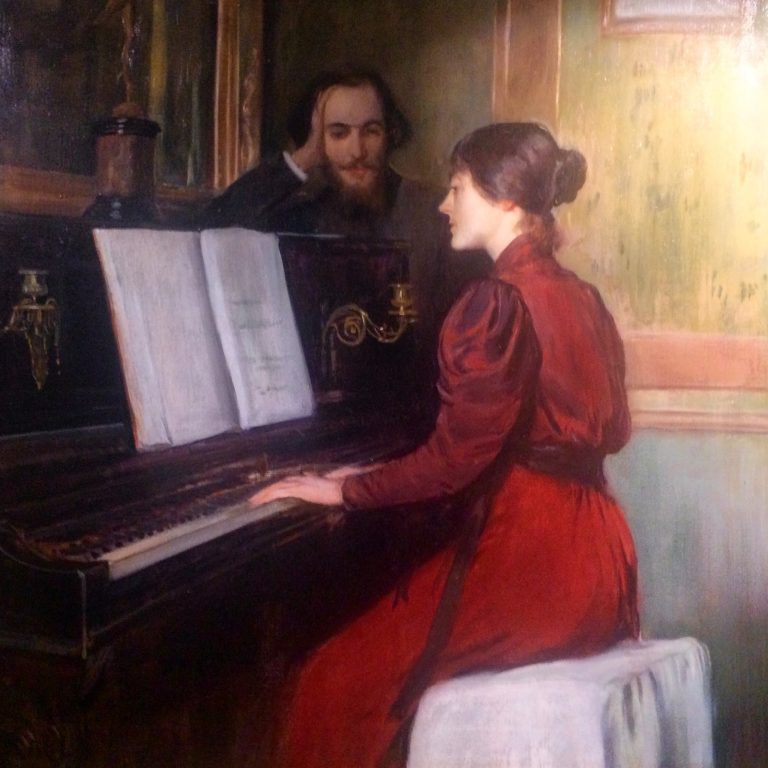 Santiago Rusiñol , Una Romanza (Suzanne Valadon ed EriK Satie), 1894 , Barcellona, Museo nazionale dell’Arte Catalana
Susanne Valadon, Ritratto di Erik Satie,1892,Parigi, Museo Nazionale di Arte moderna
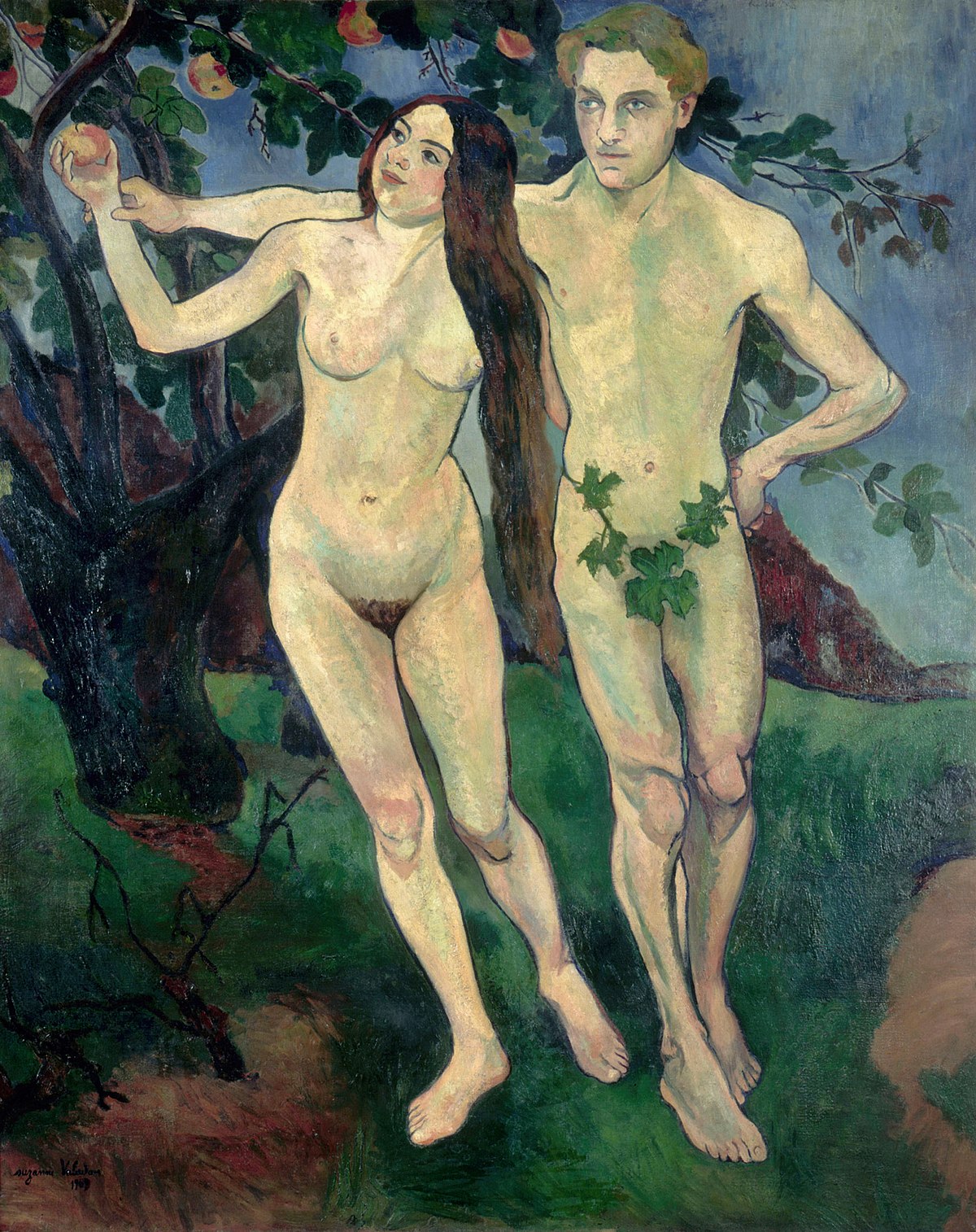 GLI ANNI D’ORO
Suzanne Valadon, Adamo e Eva, 1909, Parigi, Centro Georges Pompidou
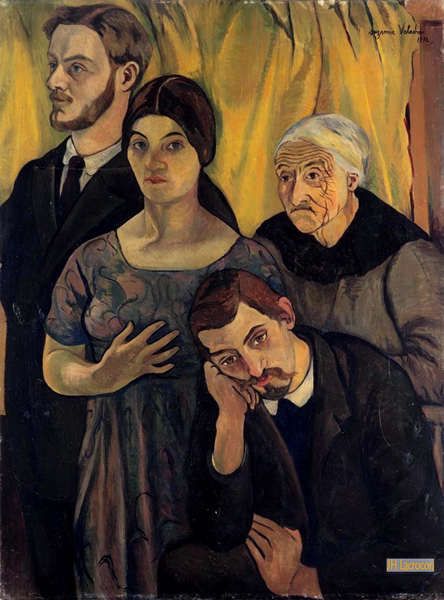 RITRATTO DI FAMIGLIA
Suzanne Valadon,Autoritratto con la famiglia(André Utter, Madeleine Valadon e Maurice Utrillo),1912, Parigi, Museo d’Orsay
UNA TELA CHE FECE SCANDALO
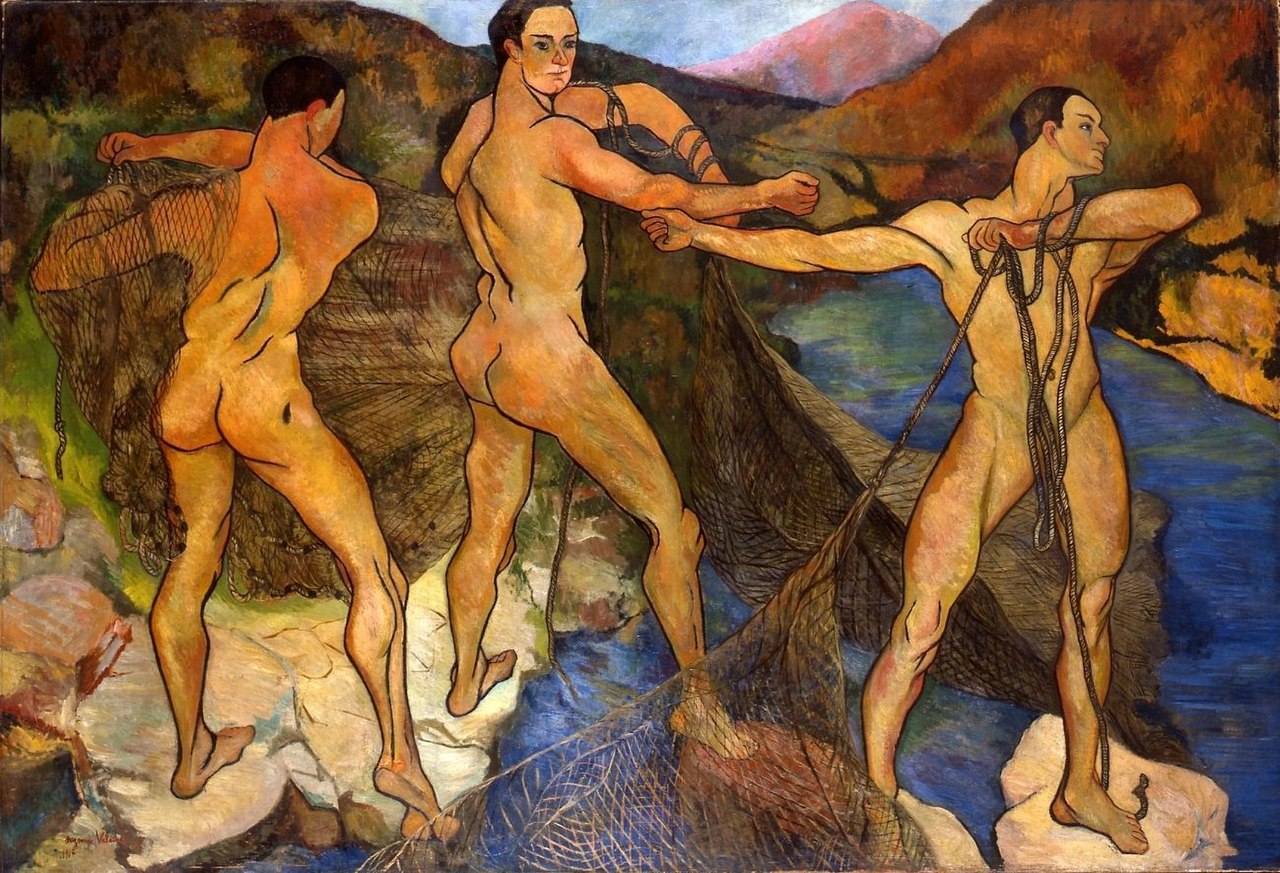 Suzanne Valadon, Il lancio della rete, 1914, Nansy, Museo delle Belle Arti
RAMINOU
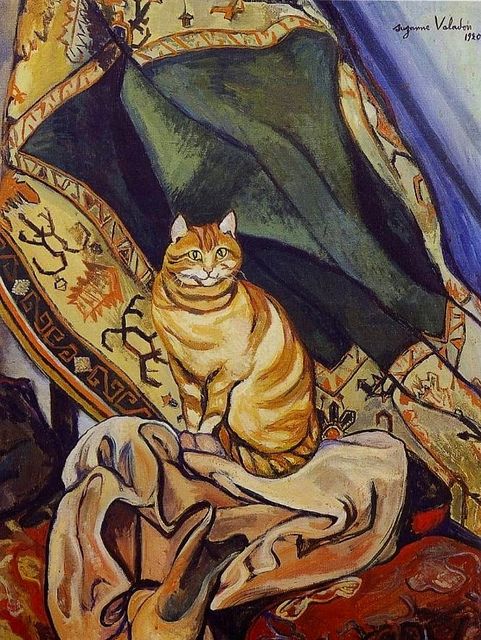 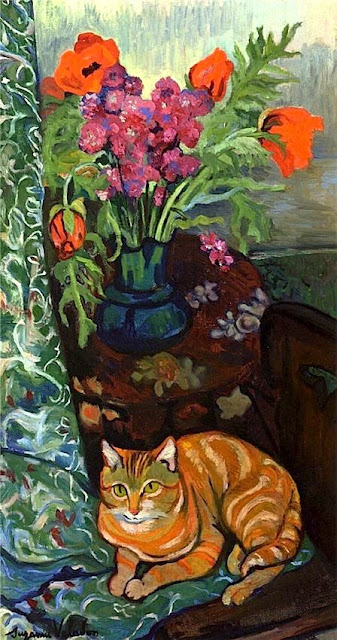 Suzanne Valadon, Raminou ,1919- 1920, Collezione privata
LA CAMERA BLU
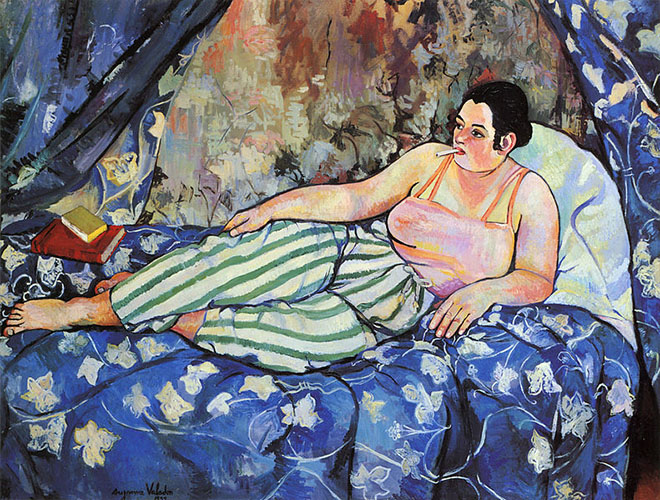 Suzanne Valadon, “La chambre bleue”, 1923, Paris, Museo Nazionale  d’Arte Moderna , Centre Georges Pompidou
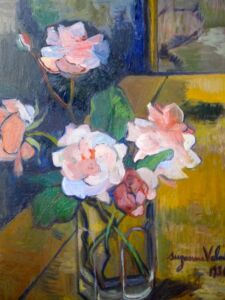 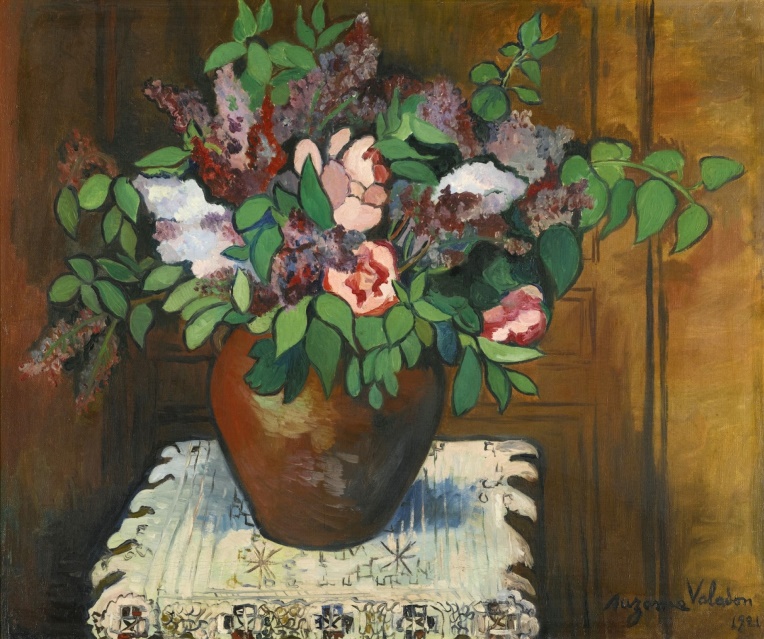 NATURE MORTE
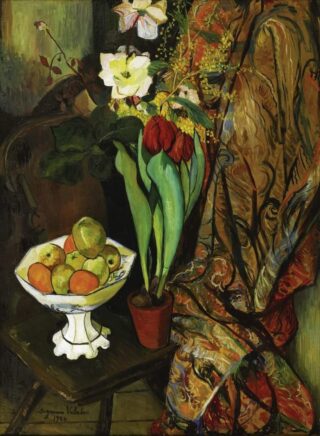 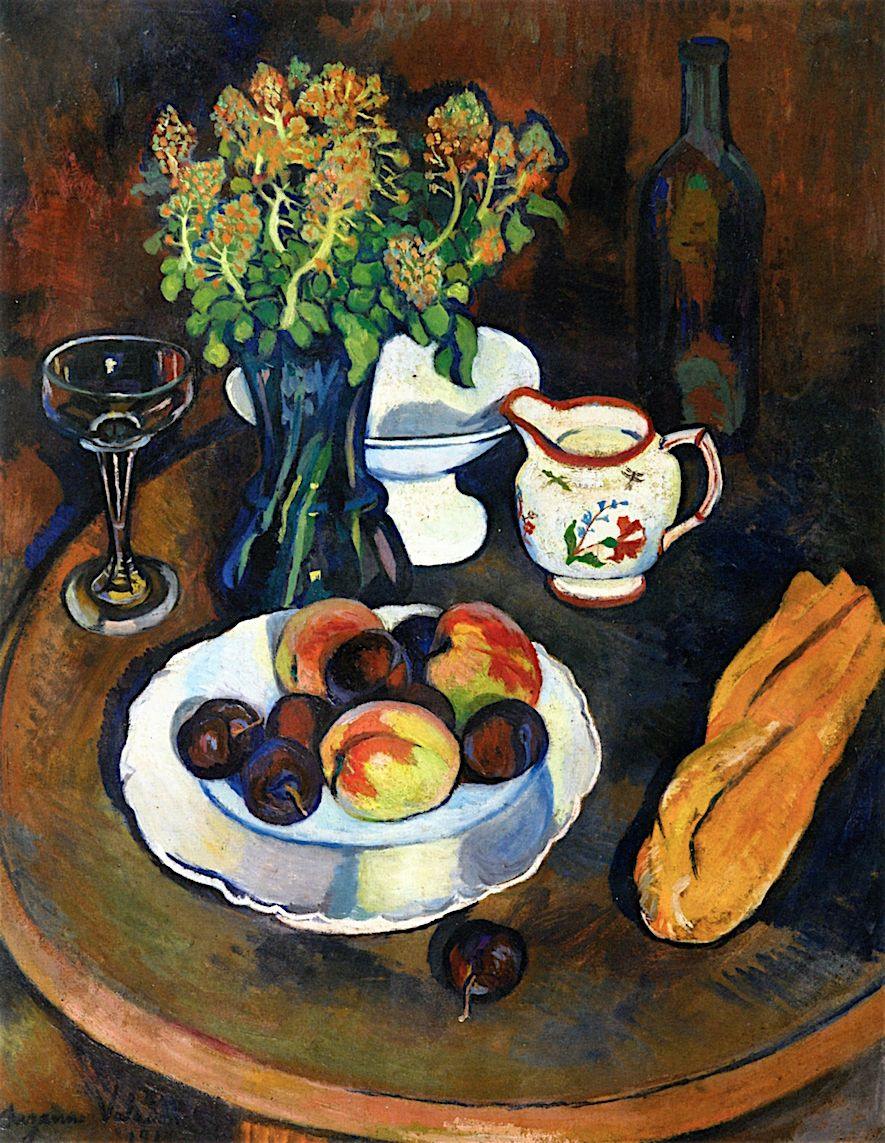 Suzanne Valadon Vaso di tulipani e coppa con frutta. 1920, 
Vaso di fiori su tavolino quadrato 1921, Collezione Privata
SuzanneValadon , Bouquet di rose, 1936, Parigi, Centre Pompidou
Suzanne Valadon Mazzo di fiori con  pesche e susine 1928, collezione privata
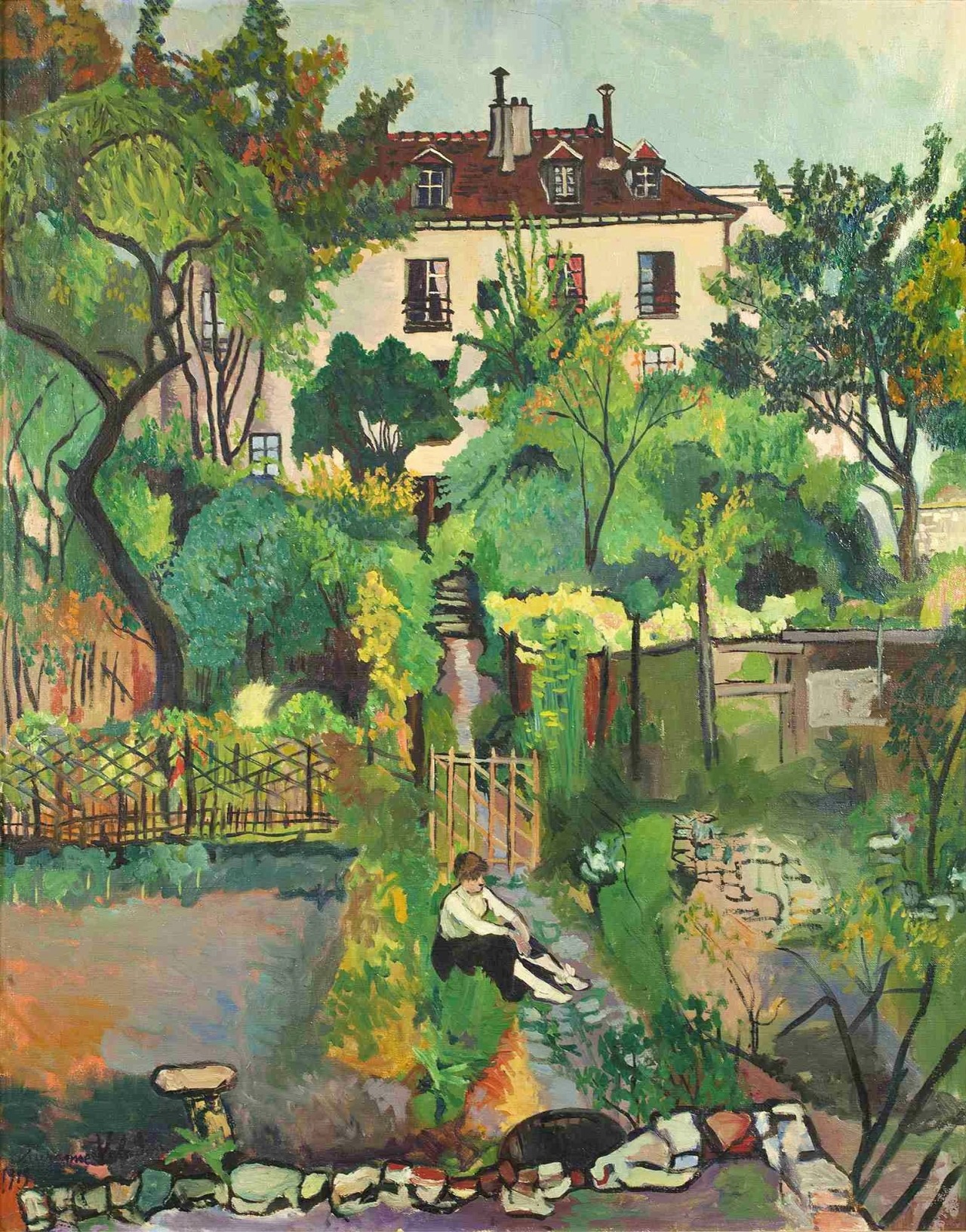 UNA VITA TRA LUCI E OMBRE
Suzanne Valadon – Rue Cortot, 12 a Montmarte, 1919, Parigi, collezione privata
«Ho avuto grandi maestri, da cui ho preso il meglio: i loro insegnamenti e i loro esempi.

Ho trovato me stessa, anzi ho creato me stessa e ho detto ciò che avevo da dire».

Suzanne Valadon